Strain typing and genomic epidemiology
Conor Meehan (he/they)
conor.meehan@ntu.ac.uk
@con_meehan
Learning outcomes
State the different levels at which bacterial typing occurs

Explain the basis of ANI and MLST for species and strain typing

State the differences between MLST and cgMLST in terms of resolution and use

Recognise MinHash and MST approaches for genomic epidemiology
Molecular typing
The assignment of a sample to a group
or
The separation of samples into different groups

Look at genetic material and assign to a group

Define:
Species
Sub-species
‘Type’ (e.g. lineage)
Transmission cluster
Simple example: spoligotyping
Presence absence of CRISPR spacers
Spacer oligo typing


Same pattern: same type
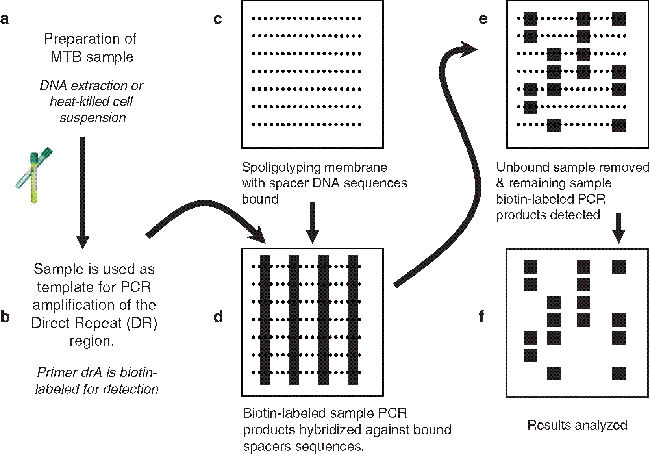 https://link.springer.com/protocol/10.1007/978-1-60327-999-4_10
Species typing: ANI
Average nucleotide diversity

Find all the homologous (shared) sections of two genomes

How many nucleotides are identical in those shared sections?

Divide by the length of the shared sections of DNA
This is the ANI
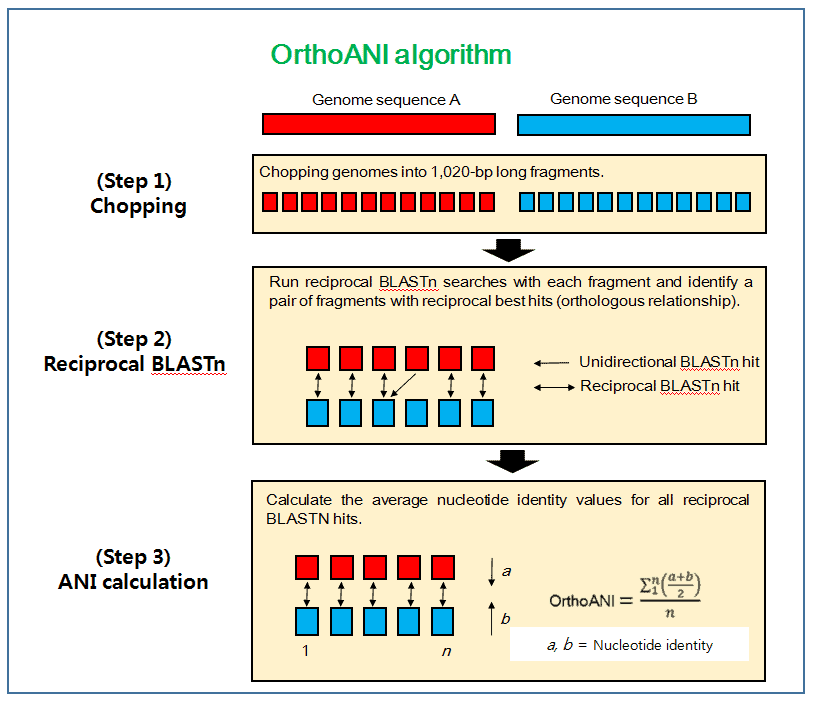 https://link.springer.com/protocol/10.1007/978-1-60327-999-4_10
Species typing: ANI
ANI ≥ 95%:
Same species
Often make exceptions for clinical characteristics

ANI≥98%:
Same subspecies
Not a standard cut-off

Programs:
fastANI
OrthoANI
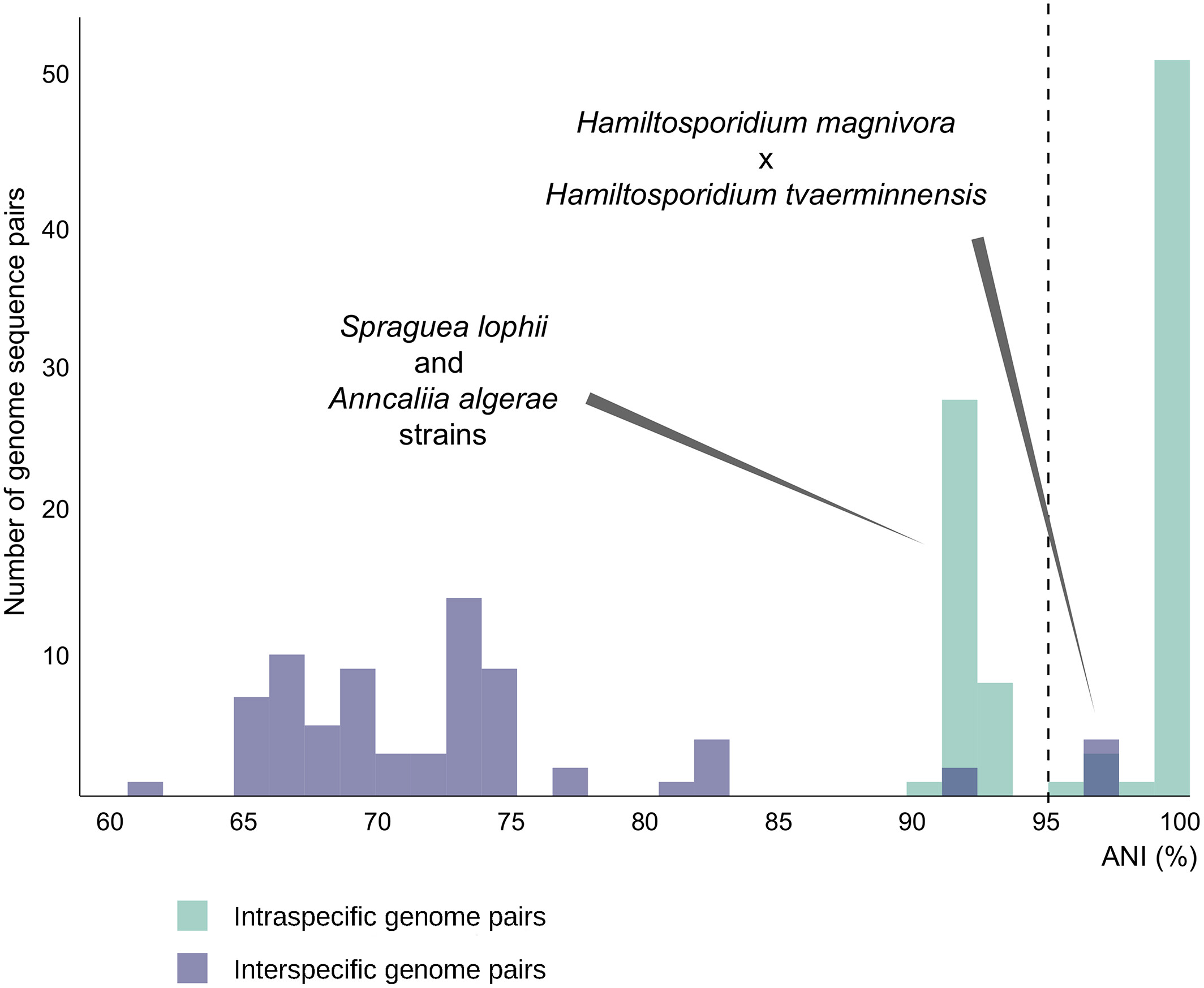 Albuquerque & Haag, Euk Micro 2022
MLST
Multi-locus sequence typing

Used to define groups within a species

A set of housekeeping (universal genes) is selected for the species
Usually 7-10 genes
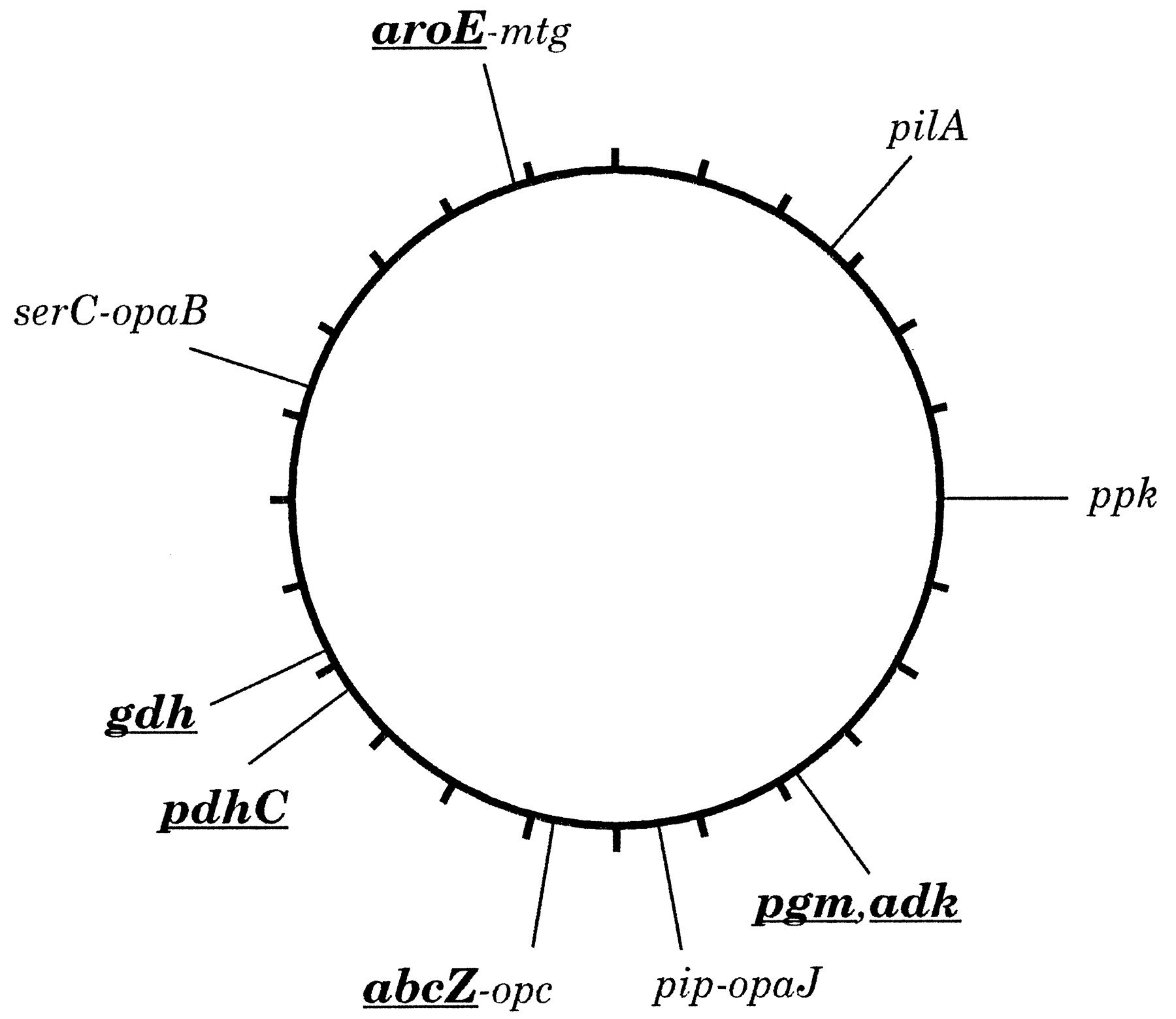 Maiden et al PNAS 1998
MLST assignment
Alleles are assigned a type code  based on unique sequences across all genes in the scheme
Often SNPs in each gene

Query sequences are assigned to allele types if they match the sequence of that allele
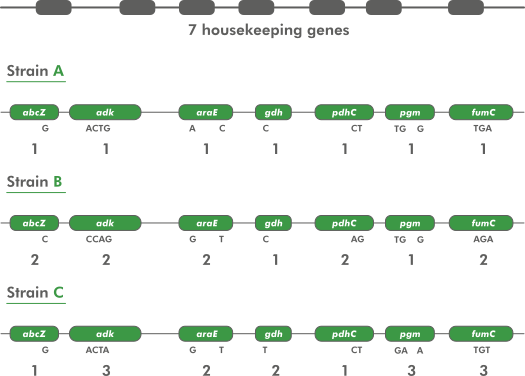 https://www.applied-maths.com/applications/mlst
MLST schemes
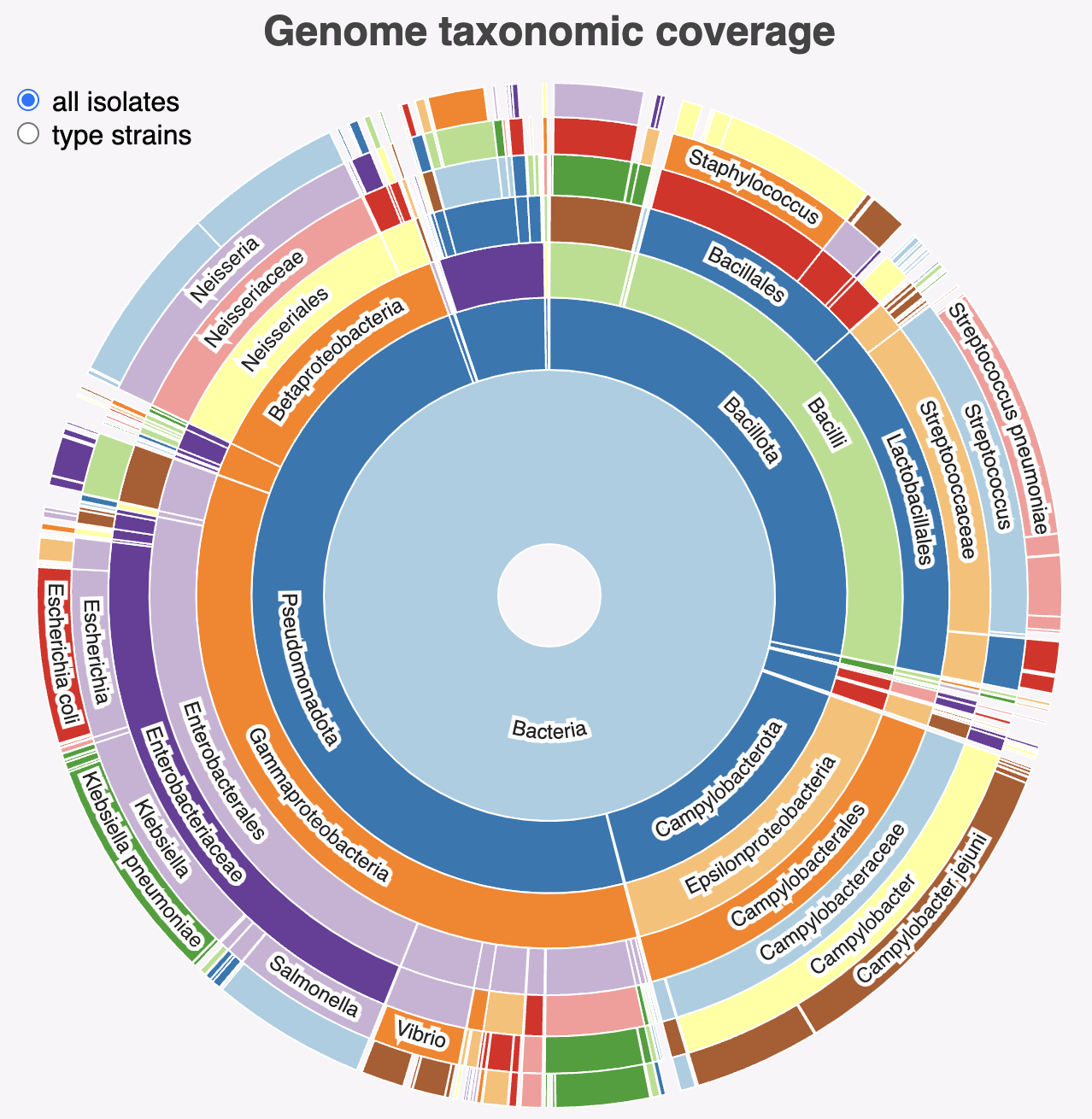 Schemes exist for many common bacterial species

PubMLST contains most schemes
135 organisms included
Can create your own and include if not present
https://pubmlst.org/mlst
MLST tool will scan contigs against these schemes and type your sample
https://github.com/tseemann/mlst
https://pubmlst.org/species-id
cgMLST
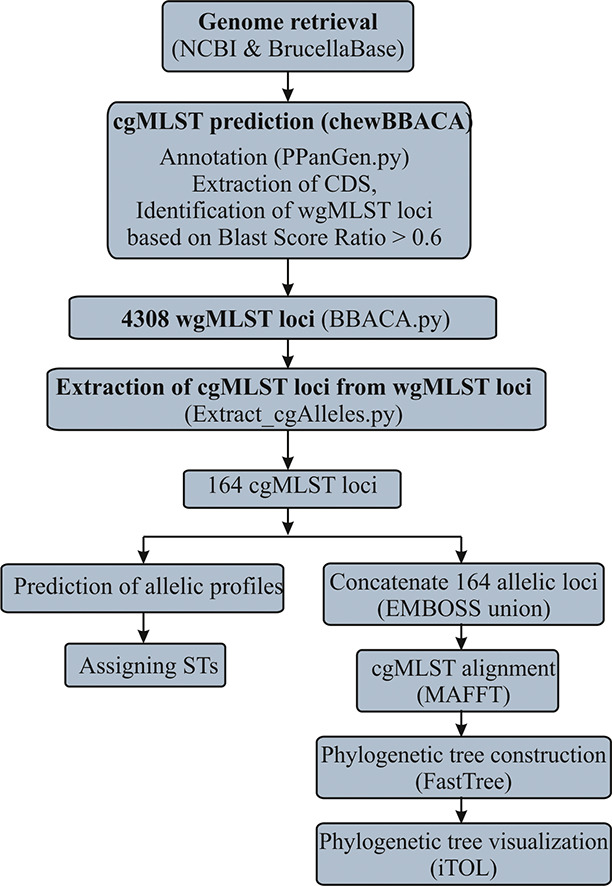 MLST relies on a few genes to type a sample
May not be enough signal
Doesn’t work for very monomorphic species

Can create an expanded MLST using all genes shared by all strains within a species
Tends to be hundreds or even thousands
Core genome MLST (cgMLST) 

https://www.cgmlst.org/ncs contains many cgMLST schemes
Can create own with tools like chewBBACA
Sankarasubramanian et al IGE, 2019
cgMLST for defining strains
MLST will split species/subspecies into a few groups
Not informative enough for local clustering
Useful for tracking circulating types as doesn’t not over split data

cgMLST will split MLST into more granular groups
Good for tracking bacteria with variable genomes
May not find specific transmission cluster
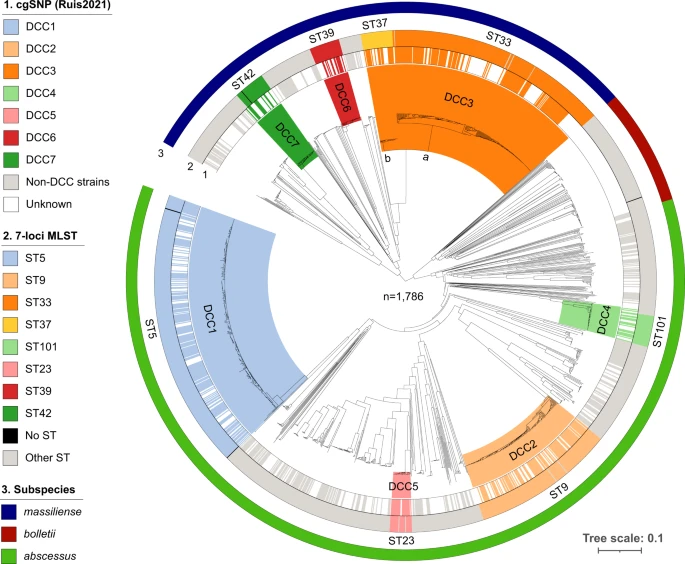 Diricks et al Nat Comm 2022
Scheme-free typing
Many species have no scheme associated
Build your own?

cgMLST usually does not give enough resolution for outbreaks
Disregards all non-core (intersection) parts of genomes

Outbreaks don’t always need a scheme
Want to know what samples are closely related
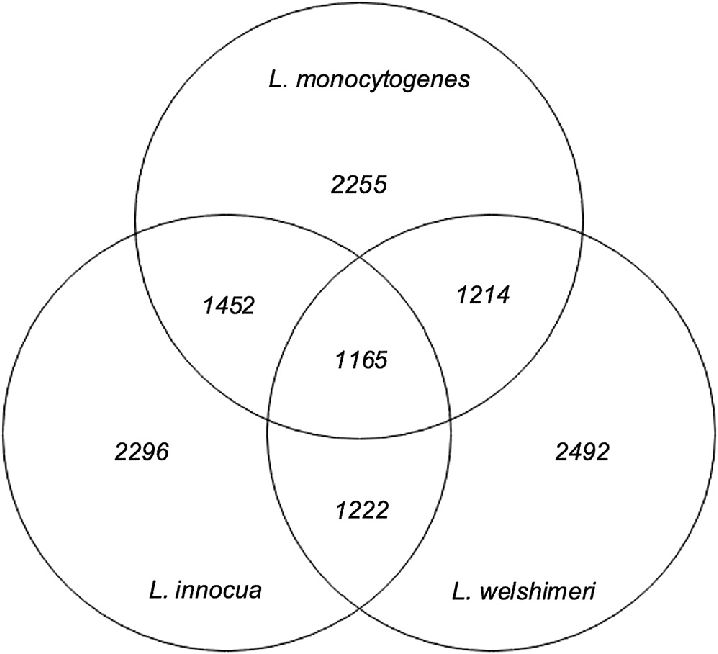 Mufana et al Micro Spectr 2022
MinHash-based approaches
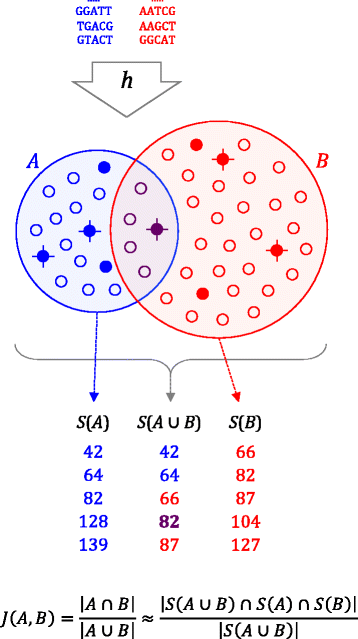 Mash (based on MinHash)
Use k-mers to get a distance between two samples
Reduces sequences down to ‘sketches’
Easy to search and get distances
Tools built on Mash can find highly relates sequences
Look for shared accessory gene

PopPUNK
Are there transmission clusters in my data?
Do my sequences belong to existing clusters/types?
SourMash
Does a new sequence belong to my outbreak cluster?
Do my sequences belong to existing clusters/types?
Ondov et al Genome Biology 2016
Minimum spanning trees
Parsimony or distance tree based on MLST/cgMLST allele or SNP differences between isolates
Has all the issues of parsimony/distance approaches

Useful for visualising very closely related strains
E.g. Hospital outbreaks

Identical isolates are grouped on a single node and node size is increased

Can be made in PopPUNK or Bionumerics
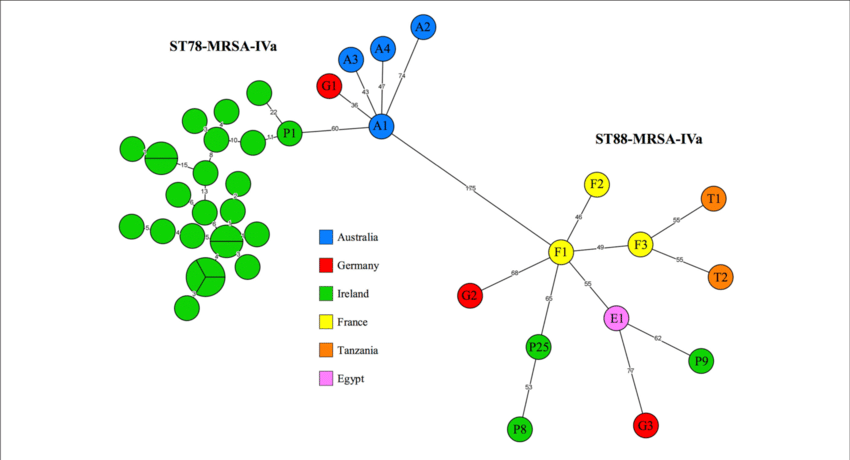 Earls et al Frontiers in Micro 2018
Bayesian phylogenetics-based clustering
Estimate time relationships between samples

Transphylo
Convert phylogenies into transmission trees
Predict unsampled cases
Predict secondary case contact rates

Optimal data:
Dense sampling
Accurate date of sampling
Phylogenetically informative datasets
More SNPs the better
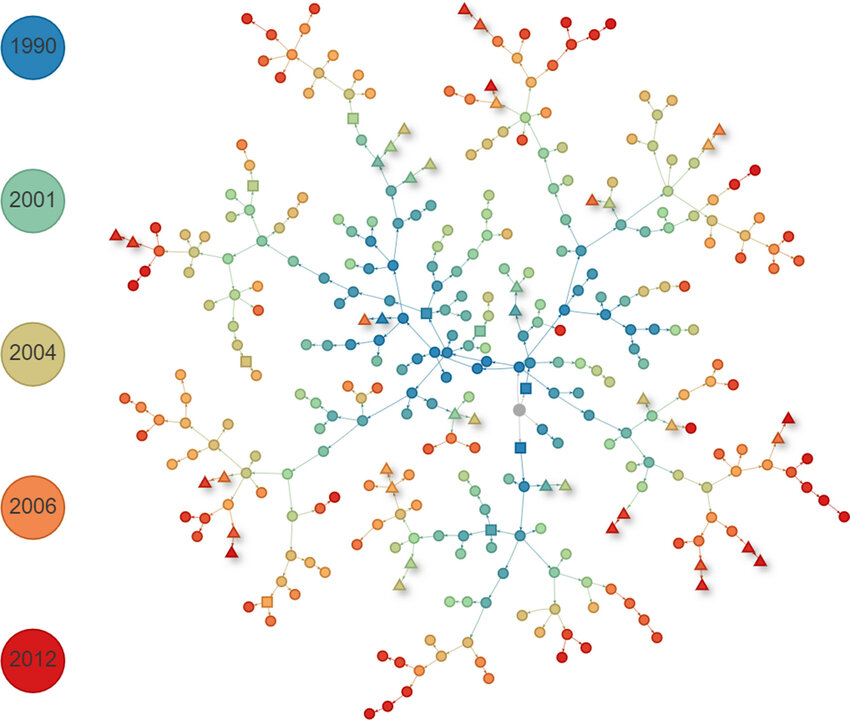 Earls Xu et al MGEN 2020
Learning outcomes
State the different levels at which bacterial typing occurs

Explain the basis of ANI and MLST for species and strain typing

State the differences between MLST and cgMLST in terms of resolution and use

Recognise MinHash and MST approaches for genomic epidemiology